Җәй
Лето
Туган ягыма ямьле җәй килде.
Аланнарда төрле-төрле матур чәчәкләр үсә.
Урманнар ямь-яшел күлмәкләрен кия.
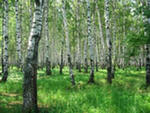 Урман куенында гөмбәләр күп.
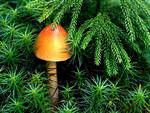 Кошлар матур җырлары белән кешеләрне сөендерәләр.
Елгаларда су җылы, шуңа күрә кешеләр рәхәтләнеп су коеналар.
Бай урман-кырларда тәмле җиләкләр үсә.
Бакча җимешләре дә мул уңыш бирә.
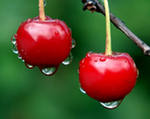 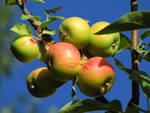 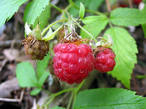 Чәчәкле болыннарда күңелле күбәләкләр оча.
Җәнлекләргә җәен рәхәт: җылы, азык күп.
Шифалы яңгырлар җиргә ява, шуңа күрә кырлардан мул уңыш җыела.
Яңгырдан соң салават күпере күренә.
Басуларда арыш, бодай, карабодай үсә.
Милли бәйрәмебез – сабантуй да җәй көне уздырыла.
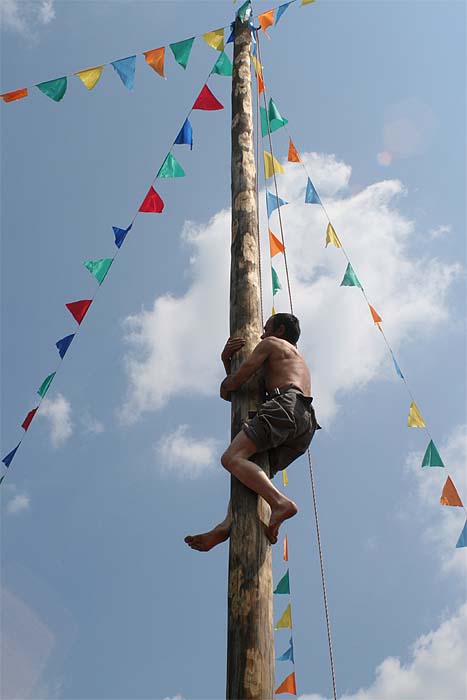 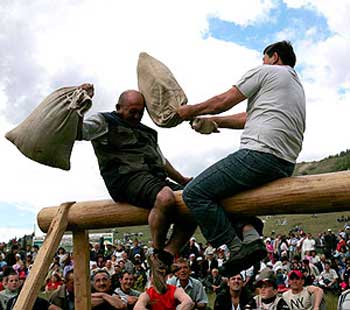 Сабантуй бөтен дөнья халыклары өчен зур милли бәйрәм.
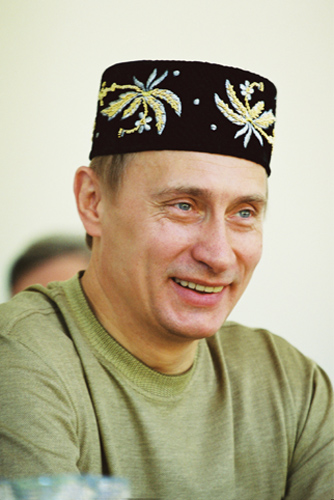